Machine Learning with JavaScript
Resources
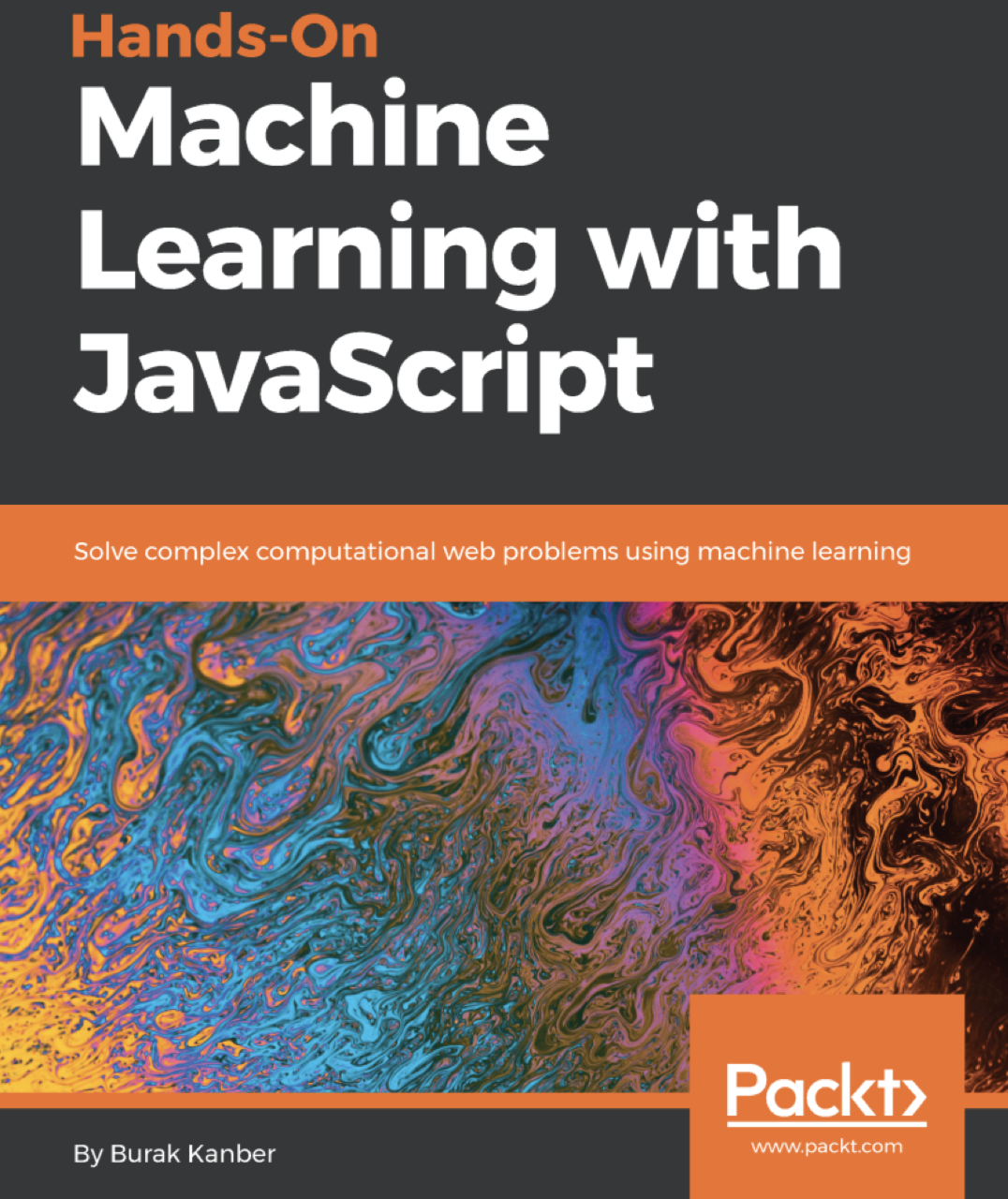 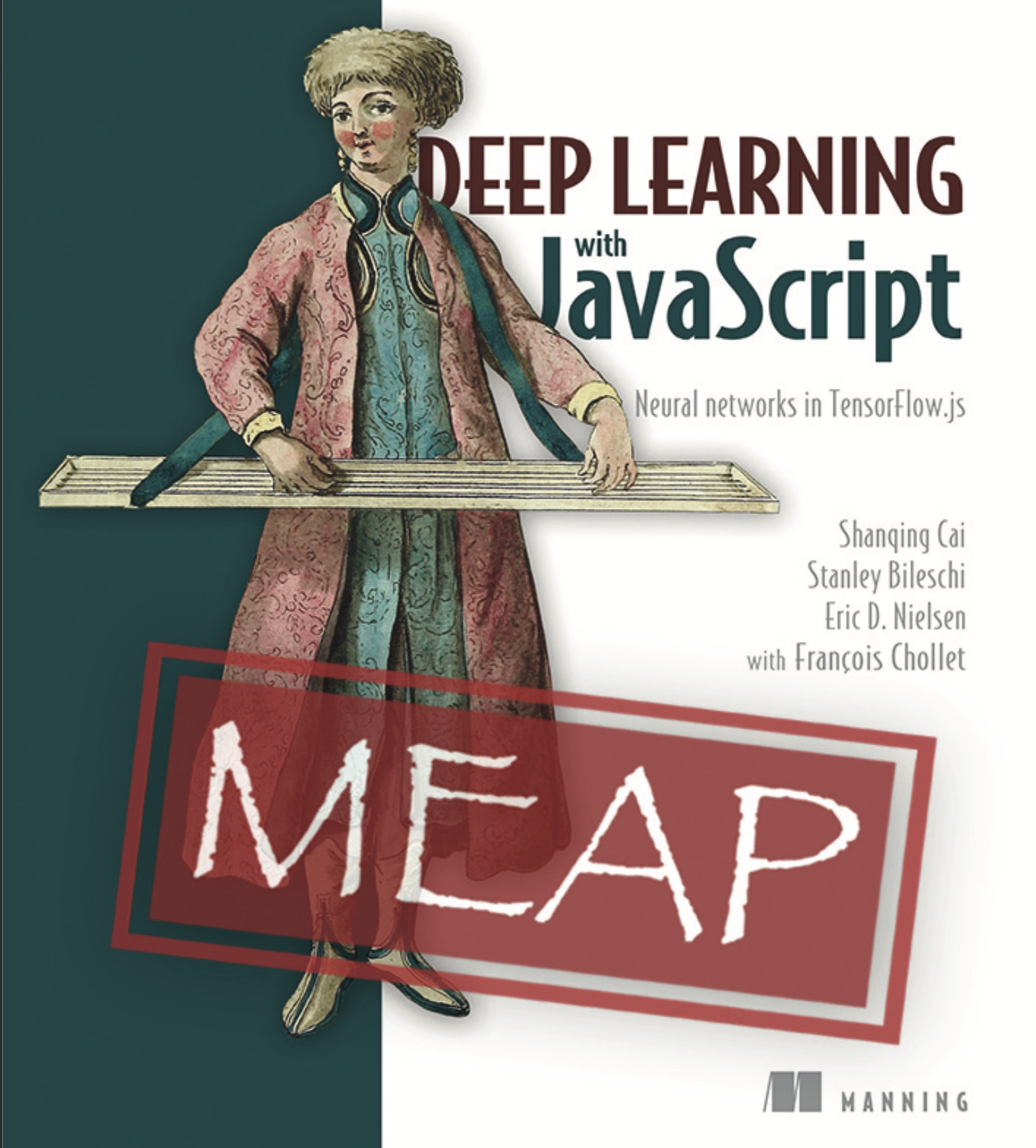 Why ML with JS?
Server cost
Lowered inference latency 
Audio, Video, Images
Data privacy
Instant WebGL acceleration
Supports for GPU acceleration
Instant access
Zero install
Portability
Works on multiple platforms
Can switch to server mode with Node.js
Components of a ML System
Visualization
Custom codes with d3.js
plotly.js (similar to pyplot in Python) and others (cola.js, c3.js)
Computation
Custom codes for ML algorithms (See reference 1)
TensorFlow.js (similar to keras in Python) (See reference 2)
Some other packages (tsne.js, scagnostics.js)
[Speaker Notes: cola.js, c3.js]
Plotly.js
https://plot.ly/javascript/
Visualization library built on top of d3.js
Pros:
Quick to visualize data with rich features and interactions
Cons:
Slow in many cases
Not flexible
Web Worker
https://developer.mozilla.org/en-US/docs/Web/API/Web_Workers_API
ML is computation intensive
Web Worker help to
Support parallelism
Non-blocking GUI (and interaction)
t-Distributed Stochastic Neighbor Embedding
Why tsne?
Linear methods for dimensional reduction vs. Non-linear methods dimensional reduction
Inter-cluster and Intra-cluster distances
tsne.js
https://github.com/karpathy/tsnejs 
Playground
https://distill.pub/2016/misread-tsne/
t-SNE main ideas
Kullback Leiber Divergence
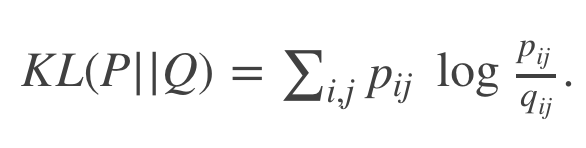 Distances to probabilities
Scagnostics
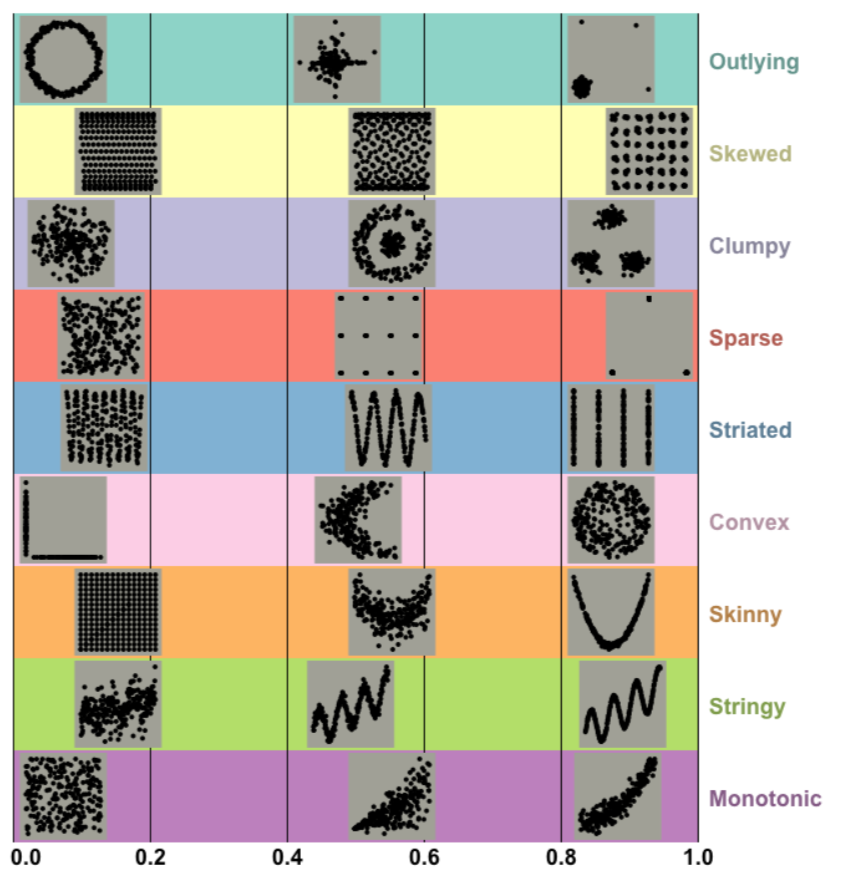 ScagnosticsJS
Documentation and main ideas
https://idatavisualizationlab.github.io/Scagnostics2018
Natural Language Processing
Natural Language Processing
Sentiment Analysis
Topic Modeling
Resources
spaCy: https://explosion.ai/demos/ 
IBM: https://natural-language-understanding-demo.ng.bluemix.net/
TensorFlow.js
https://playground.tensorflow.org
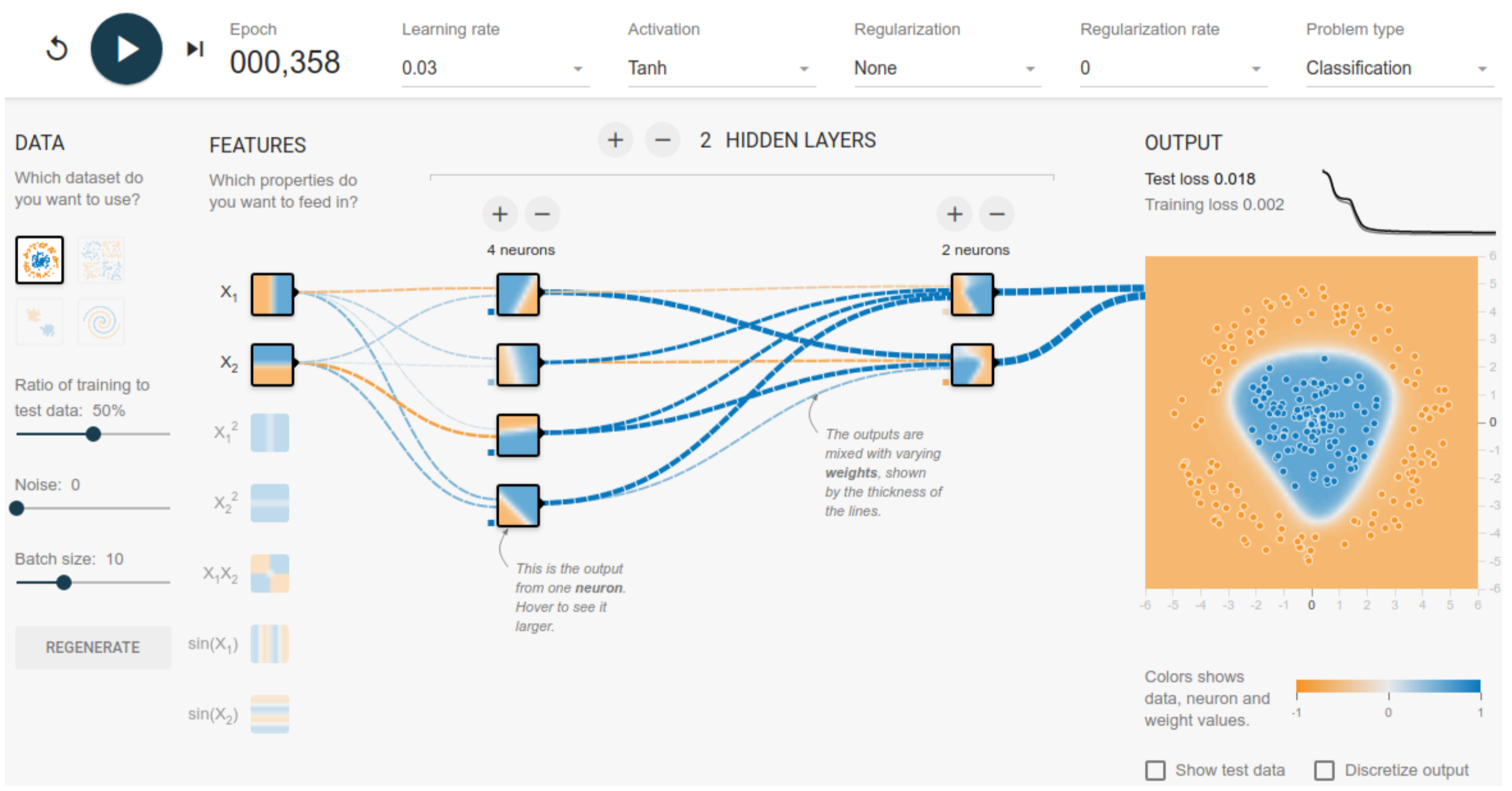 Example
Installation
Visualization
<script src="https://cdn.plot.ly/plotly-latest.min.js"></script>
Calculation
<script src="https://cdn.jsdelivr.net/npm/@tensorflow/tfjs@0.12.2"> </script>
Data
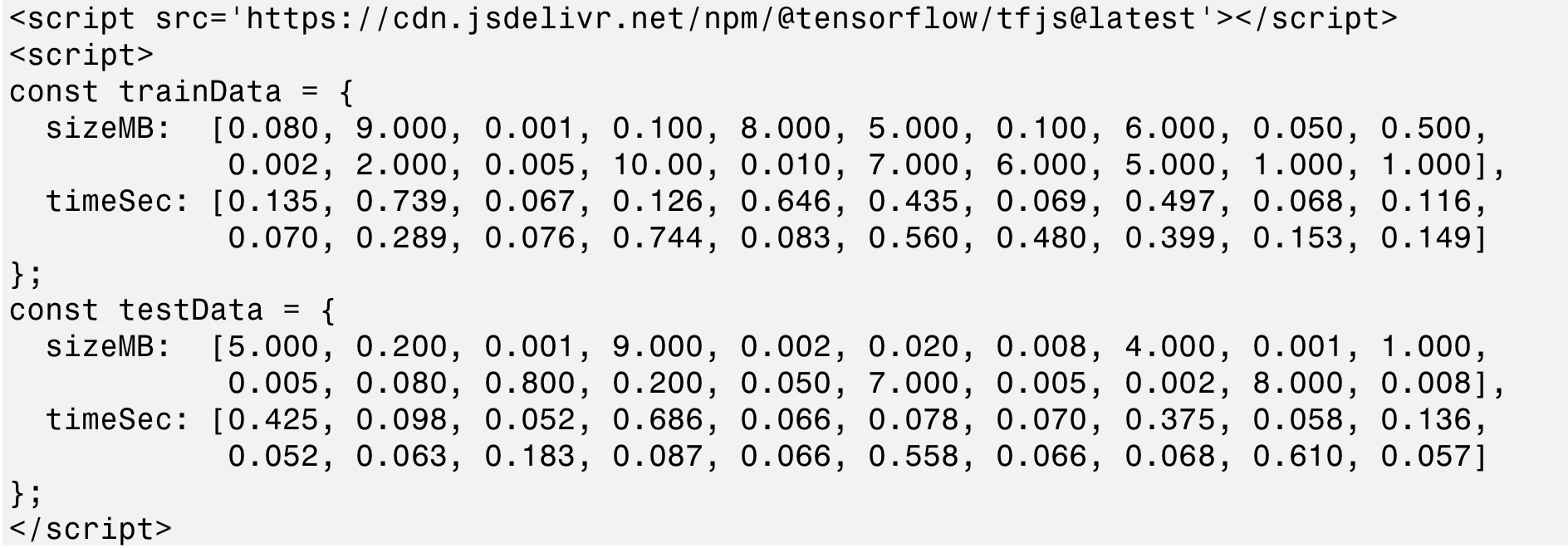 https://codepen.io/tfjs-book/pen/dgQVze
Visualization
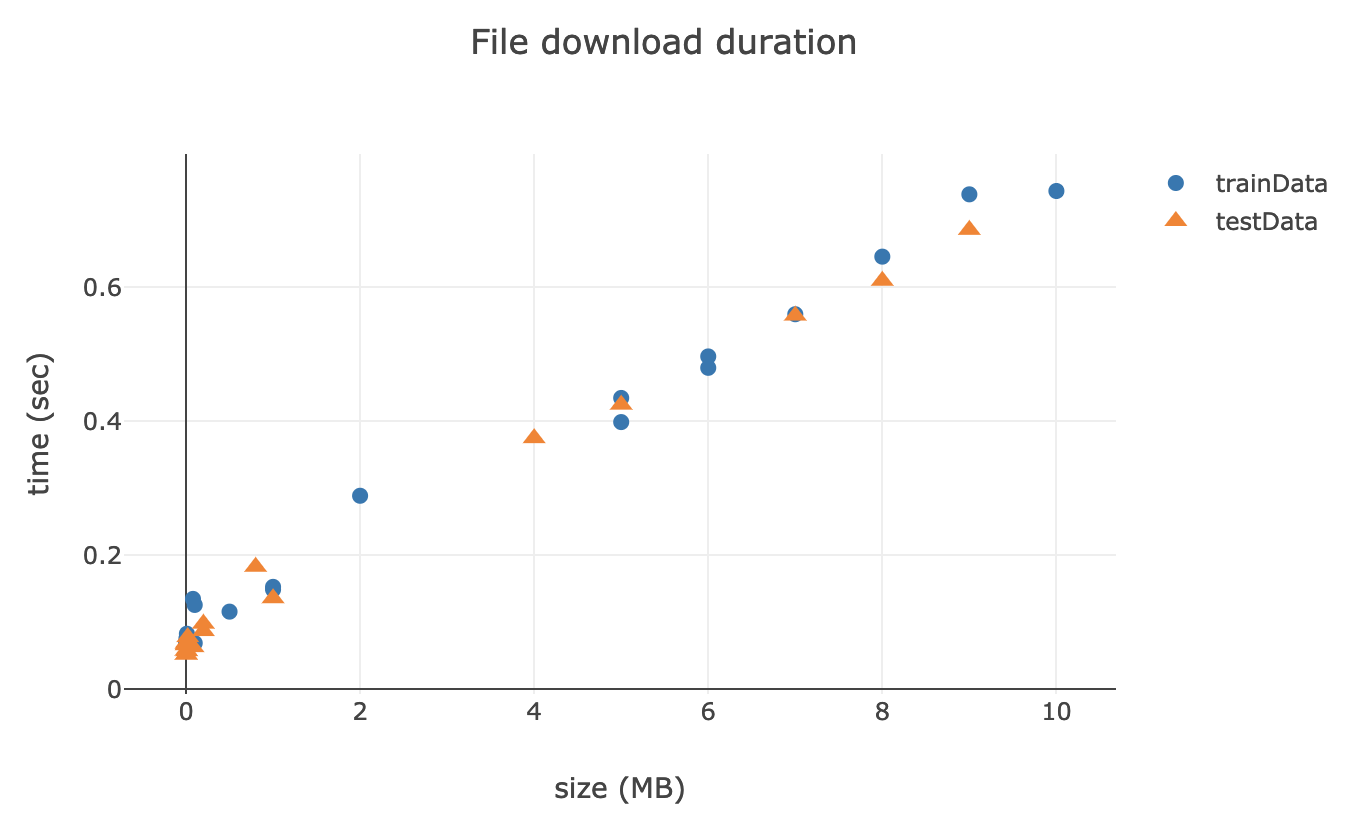 https://codepen.io/tfjs-book/pen/dgQVze
Converting data into tensors
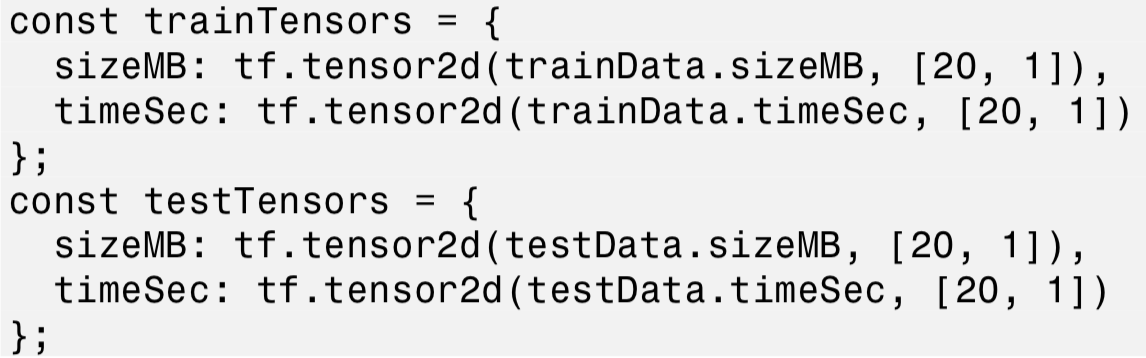 Defining a simple model
Defining the model
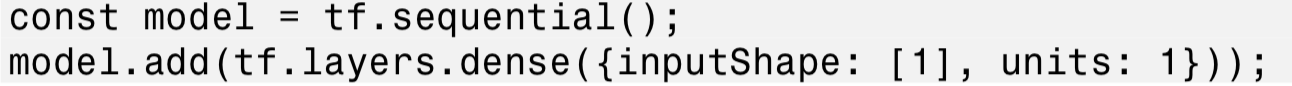 Compiling the model
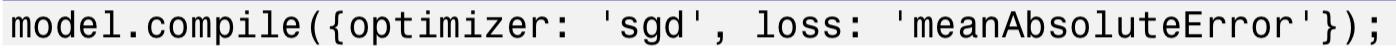 Simple linear model in this case
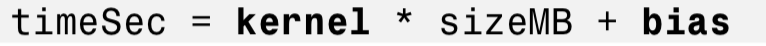 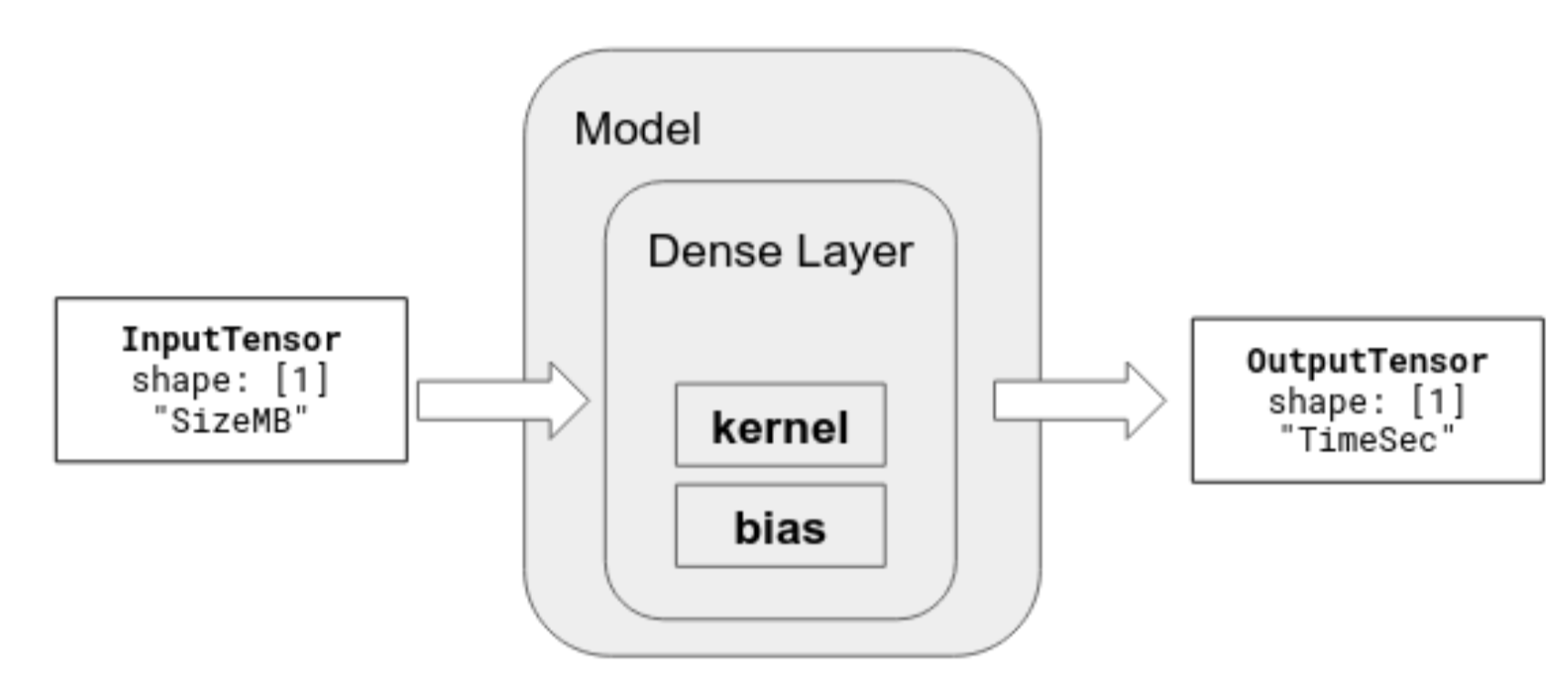 Fitting the model
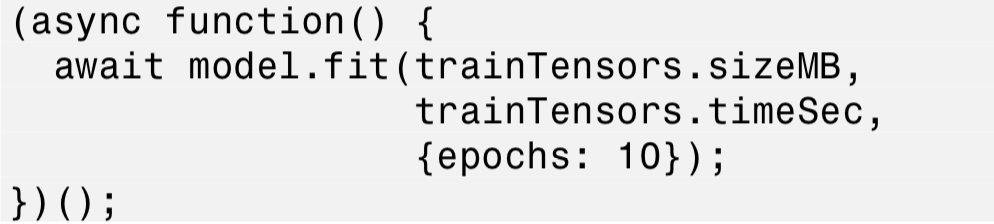 Results for different epochs
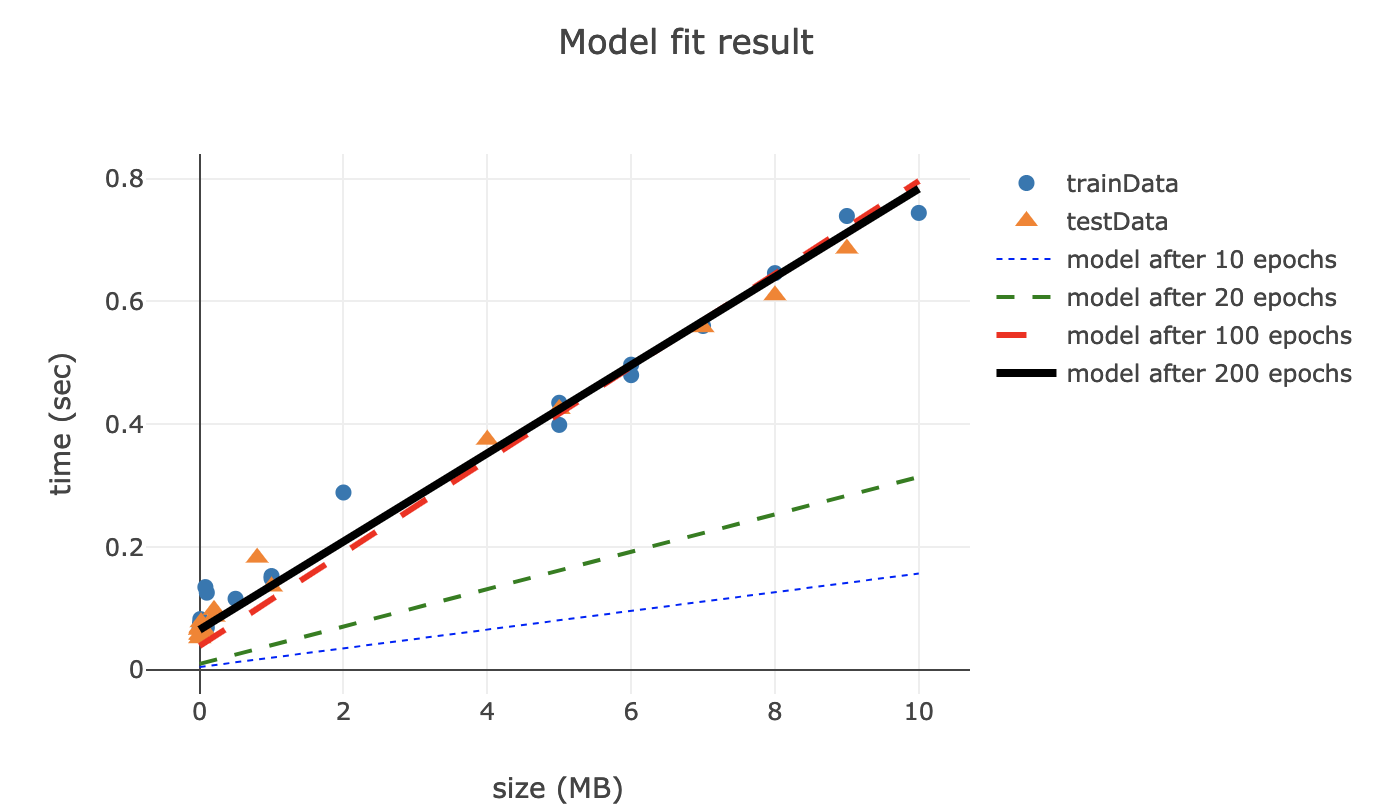 https://codepen.io/tfjs-book/pen/VEVMMd
References
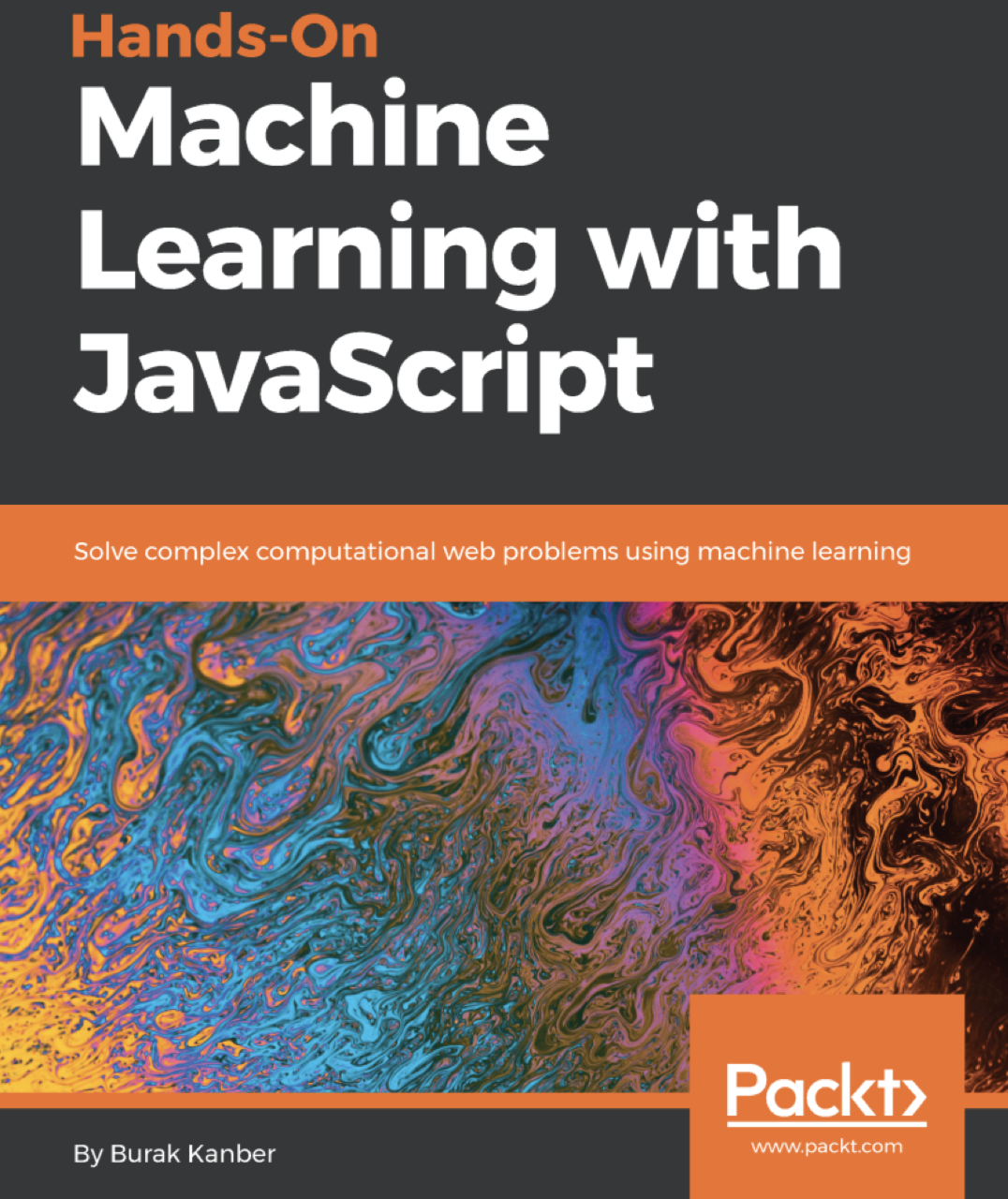 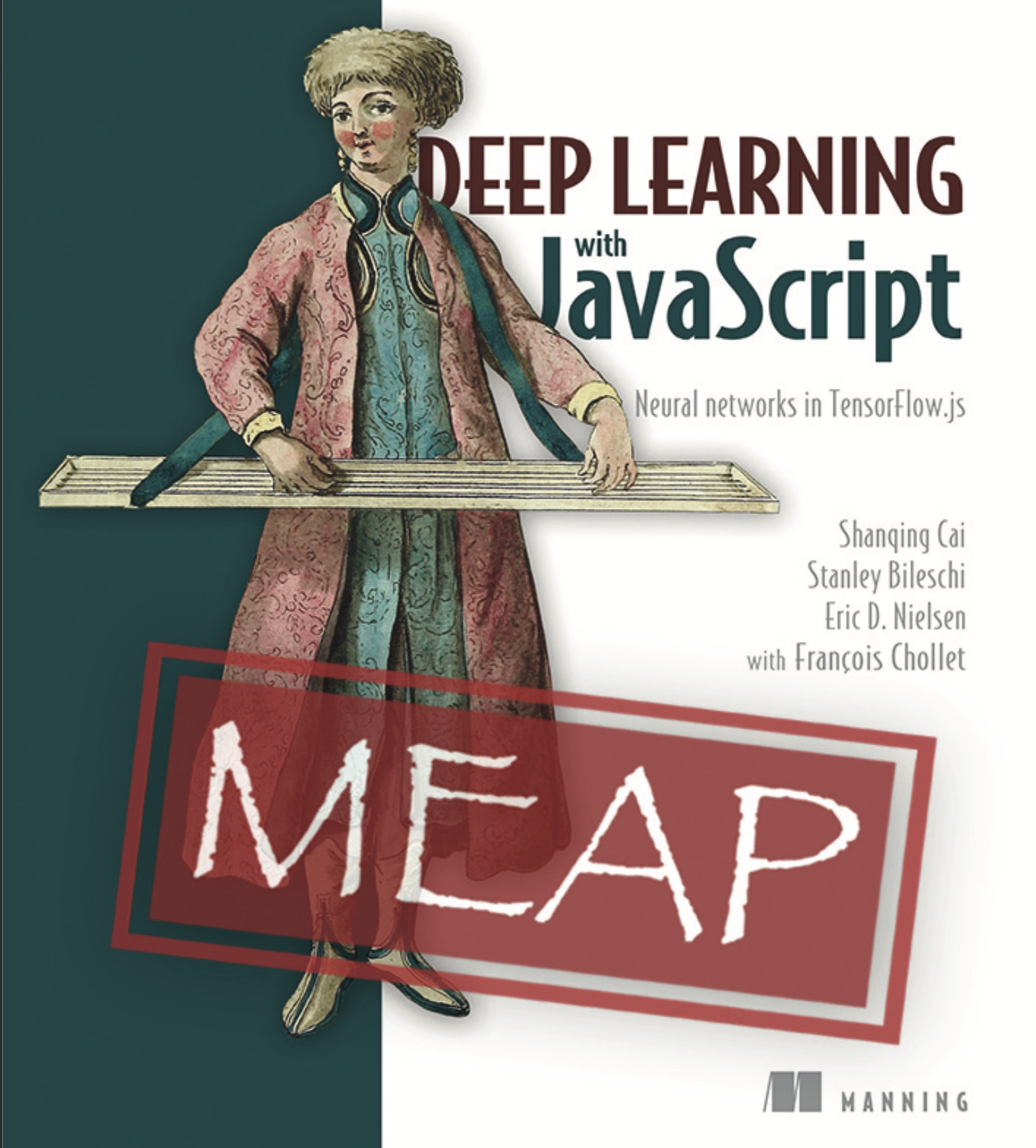